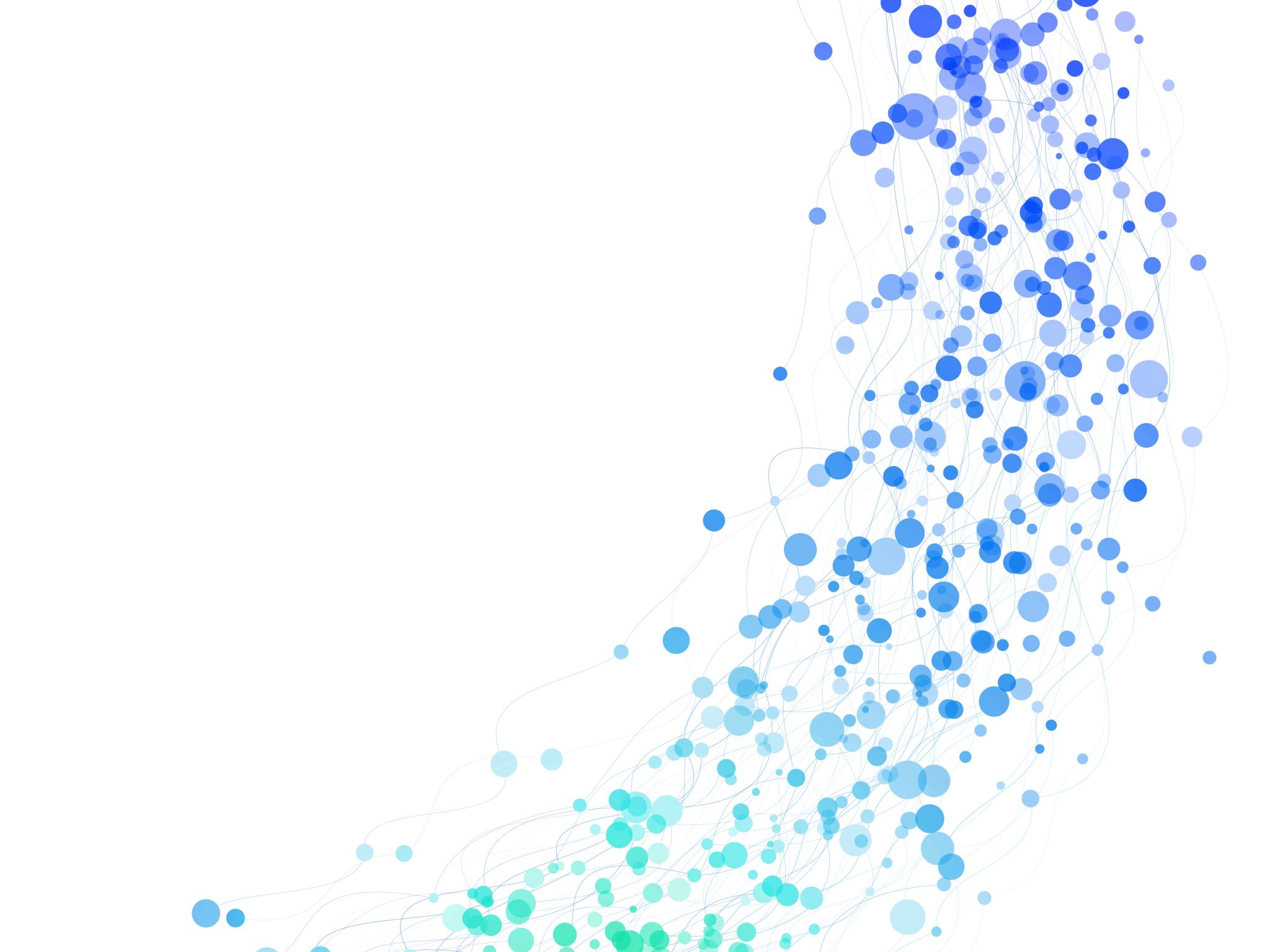 Diakonihuset Gjøvik En presentasjon for Menighetsrådet i Snertingdal
Samarbeid med diakonien lokalt
Forventningsavklaring
Diakonale utfordringer og prioriteringer
Besøkstjeneste: kurs og veiledning
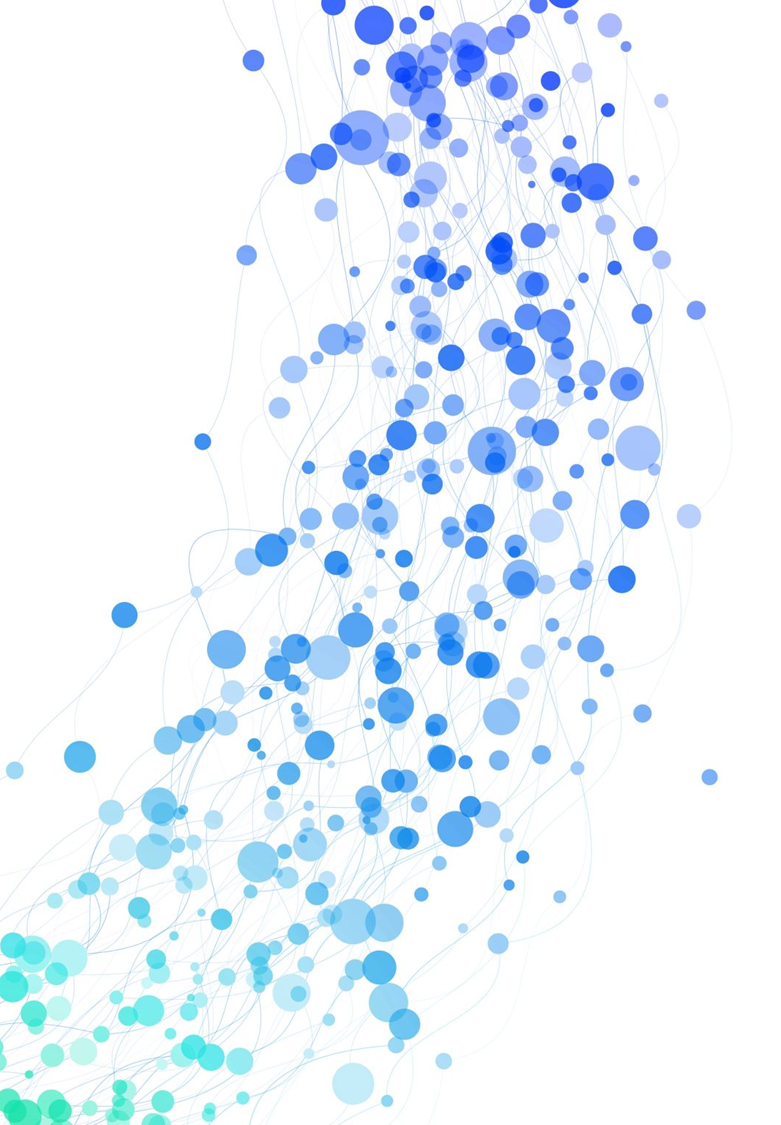 Kort historikk
Diakonihuset Gjøvik ble opprettet 20.02.2019
Et felles kompetansesenter med tilbud for hele kommunen
Diakoniutvalgene som viktigste samarbeidspartner
Lokale planer og diakonal profil
Diakonalt arbeid på tvers av menighetene
Diakonal profil med vekt på musikk og diakoni, sorg og samtale, grønn diakoni, fellesskapskultur
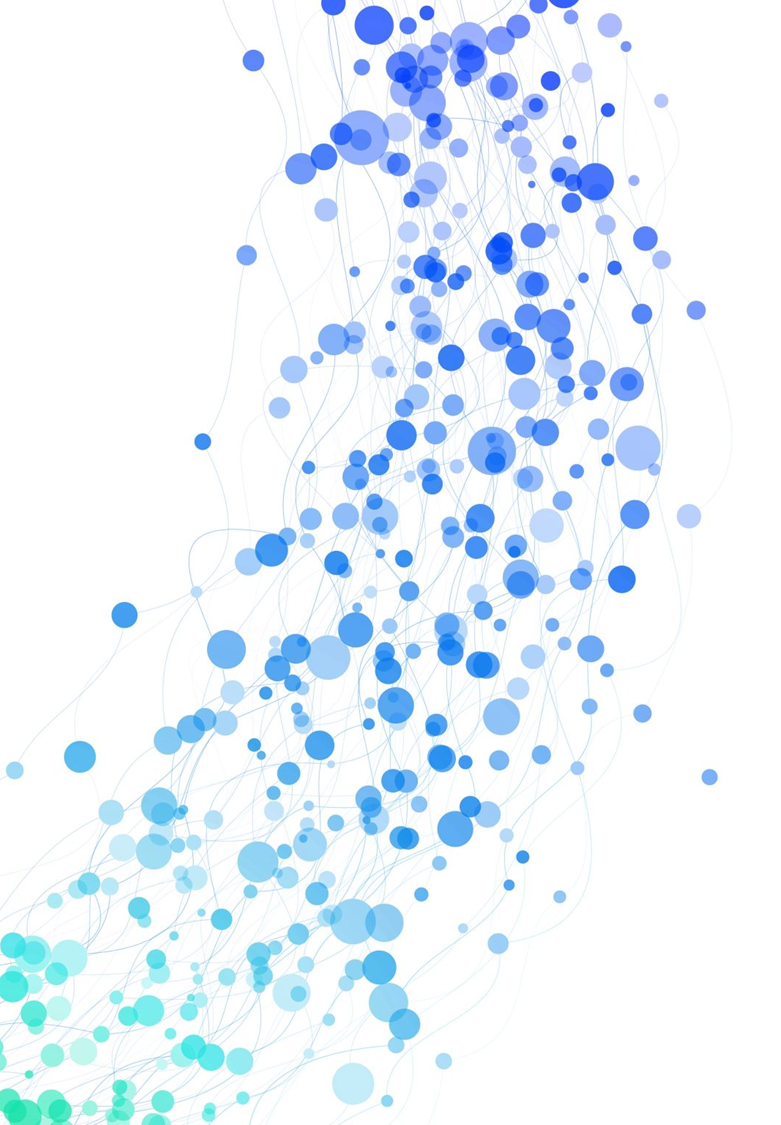 Et bredt samarbeid
Snertingdal har et bredt samarbeid med Diakonihuset Gjøvik:
Sorggrupper på Diakonihuset formiddag eller ettermiddag, oppstart høst og vår, og samtaletilbud etter avtale
Hobbygruppe på Diakonihuset der man tar med sin hobby og det er fellesskap 
SUPERUKA sommerskole for 4.-7. klassinger 1. uke i sommerferien, åpent for barn i hele kirkekommunen 
SUPERONSDAG for barn i alle aldre i Hunn
Syng med oss og DROP-IN-KIRKE i Engehaugen
Besøkstjeneste, tilpasses behov lokalt
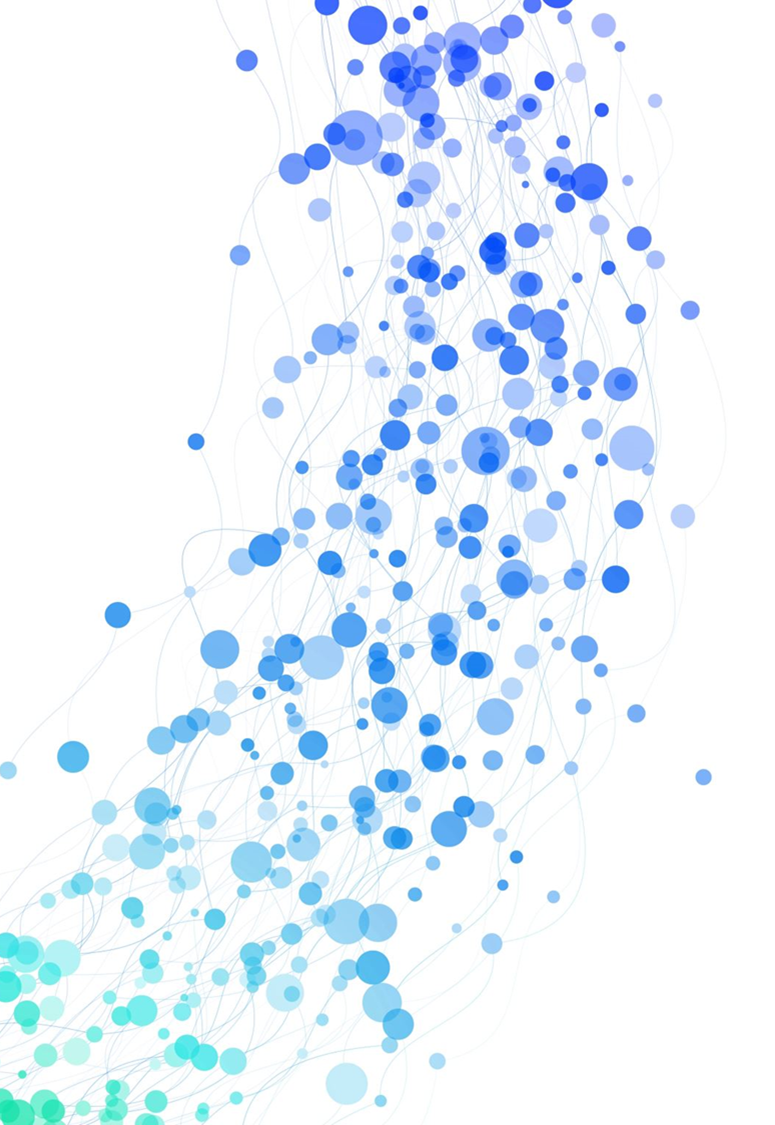 organisering
Vi anbefaler at:
diakoniutvalg bestående av folk som er engasjert i diakoni, lokalsamfunn og menighet
1-2 personer er bindeledd mellom MR og DU
en er kontaktperson for besøkstjeneste
en er kontaktperson for KN
en inngår i arbeidsutvalg som planlegger fellessamlinger for diakoniutvalgene
alle diakoniutvalg inviteres til fellessamlinger hvert halvår
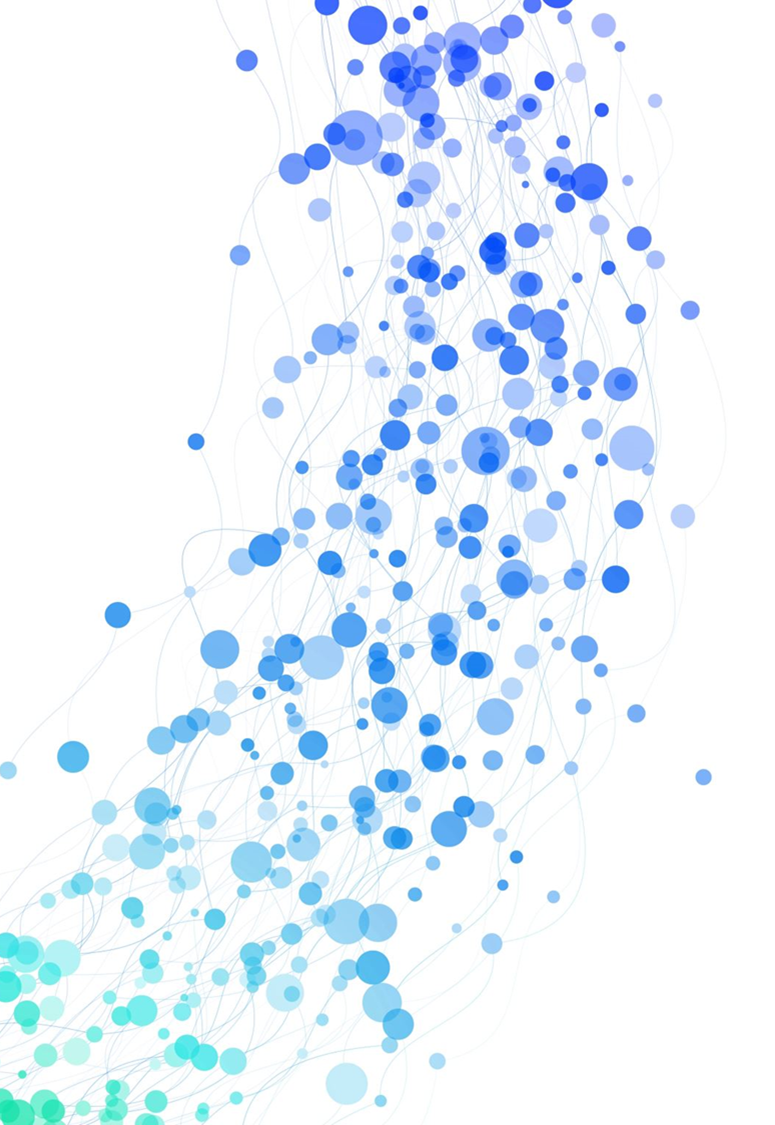 Diakoner som fagpersoner
Faglig ansvar
Grasrotstrategier
Samhandlingsstrategier
Relasjonsbygging
Nettverksarbeid
Tverrfaglig arbeid
Se- bedømme- handle
Use your talents (UYT)
Ressurser lokalt
Foreninger 
Lag
Personlig erfaring
Enkelt personer
Lokal kunnskap
Skolen
Barnehager
Institusjoner
Bedrifter
Lokaler
Råvarer
Dine ressurser
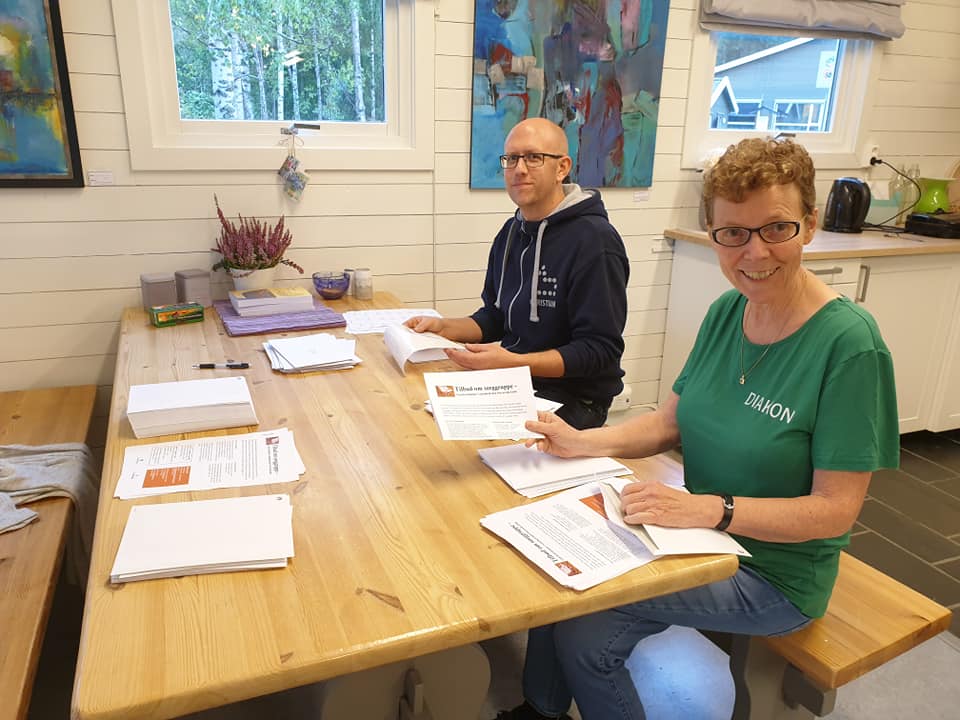 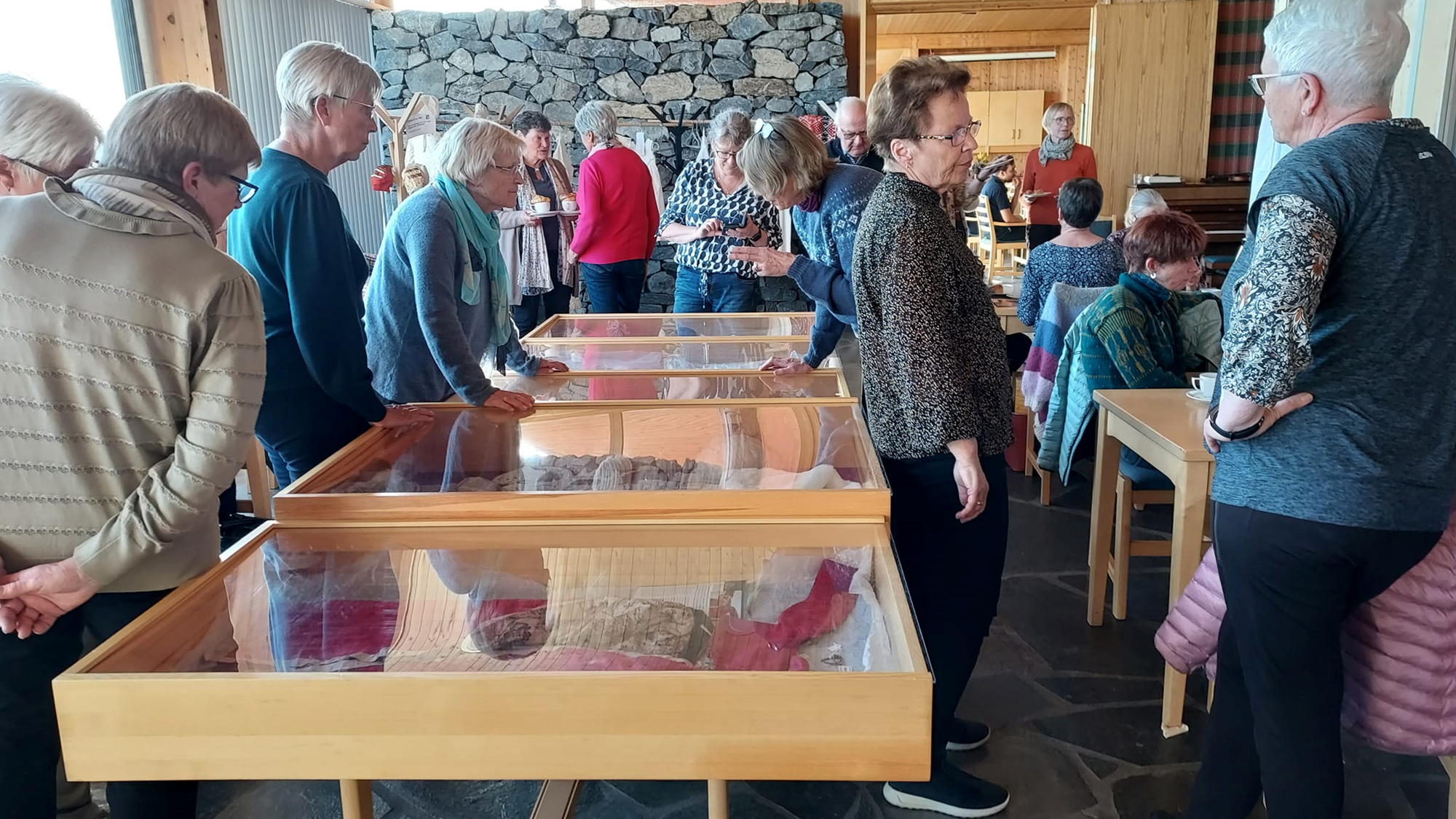 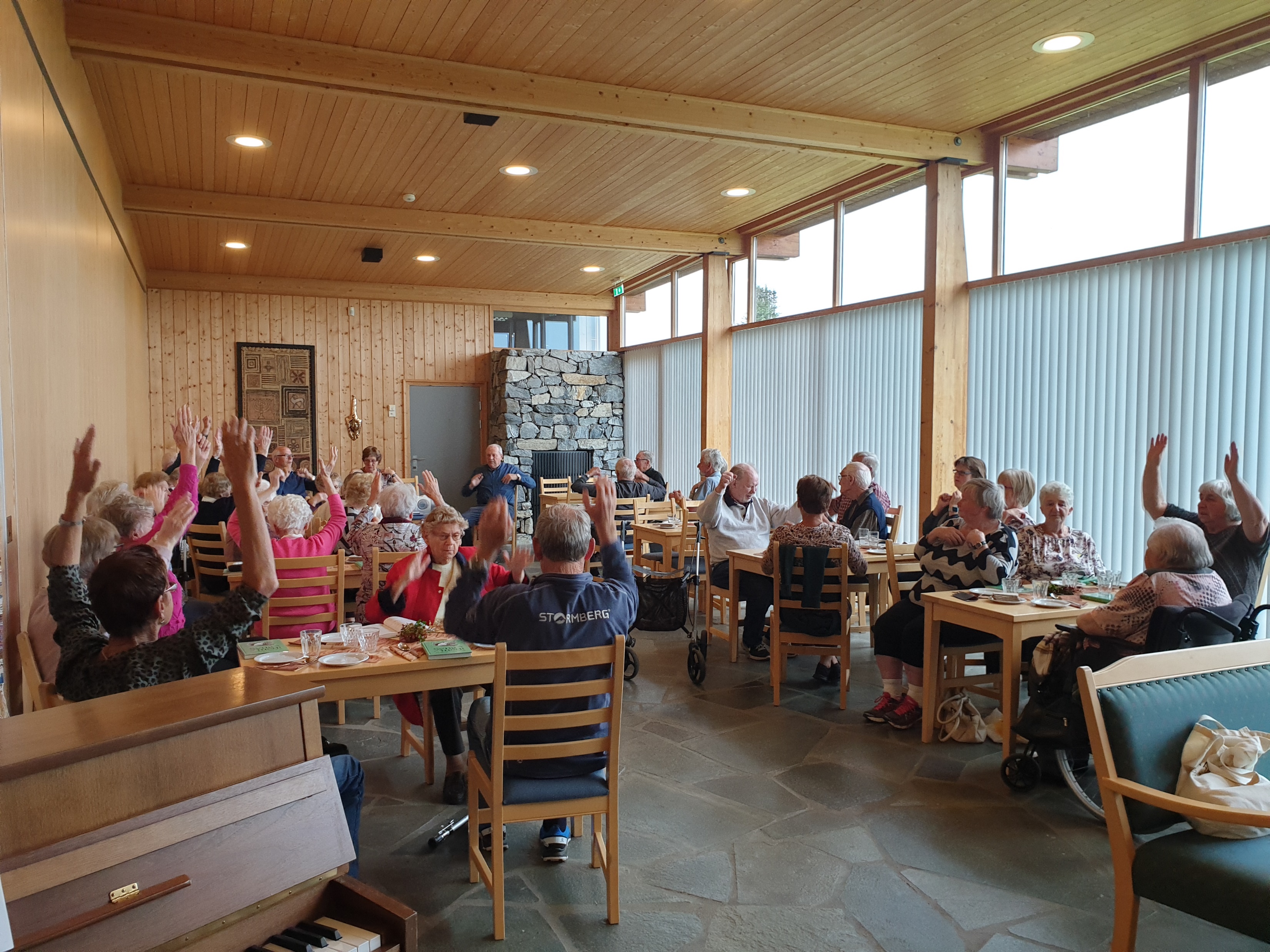 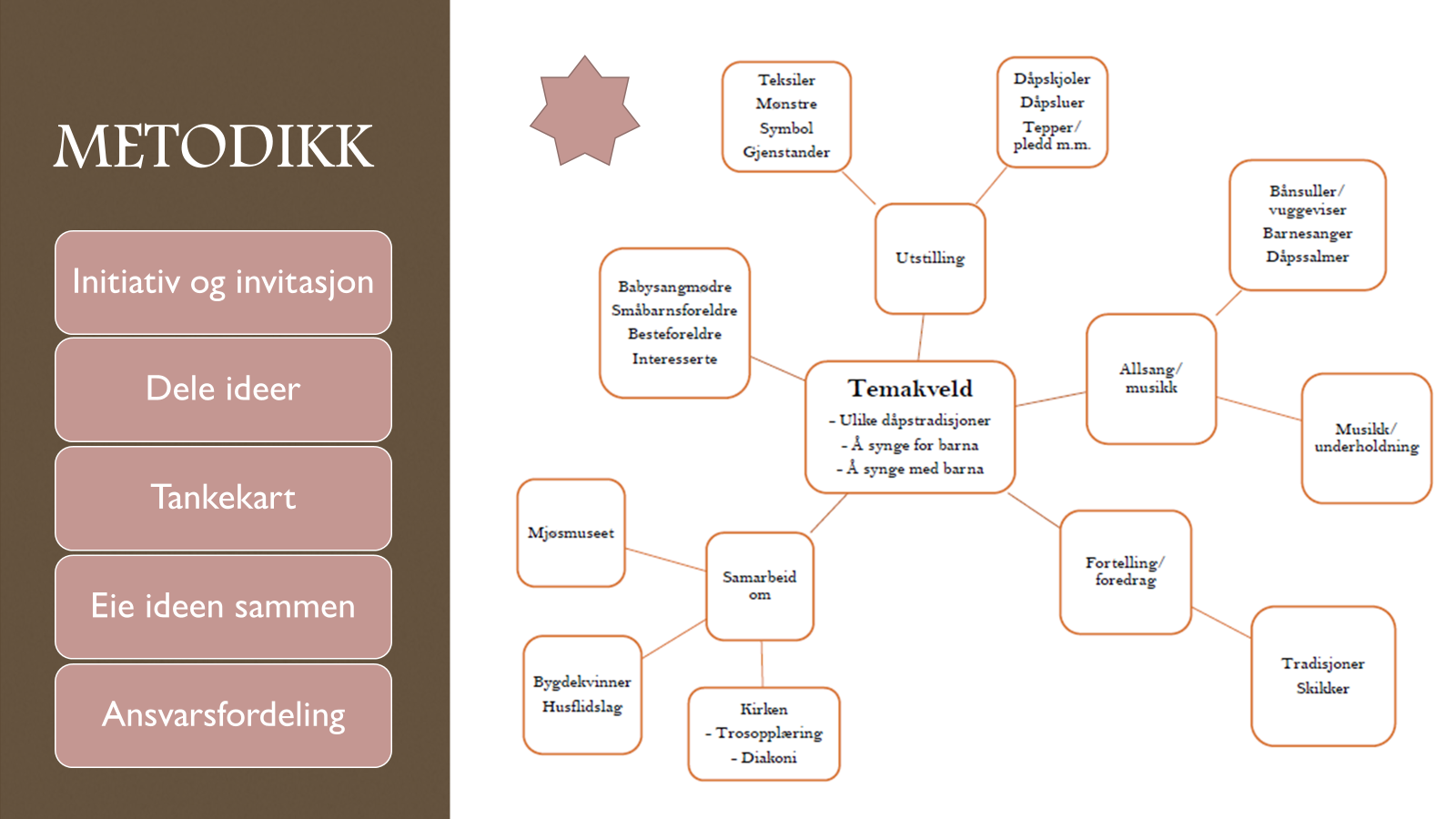 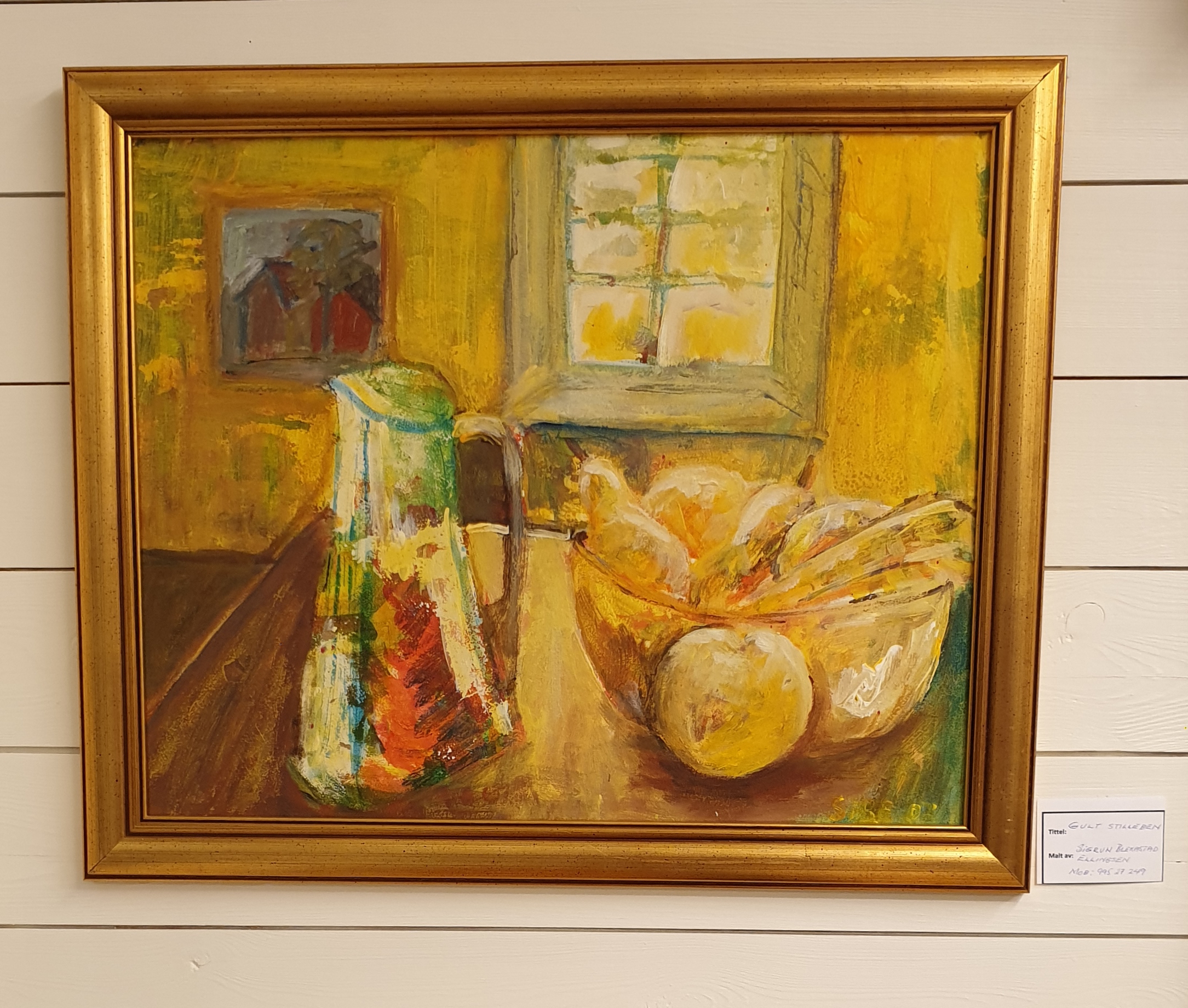 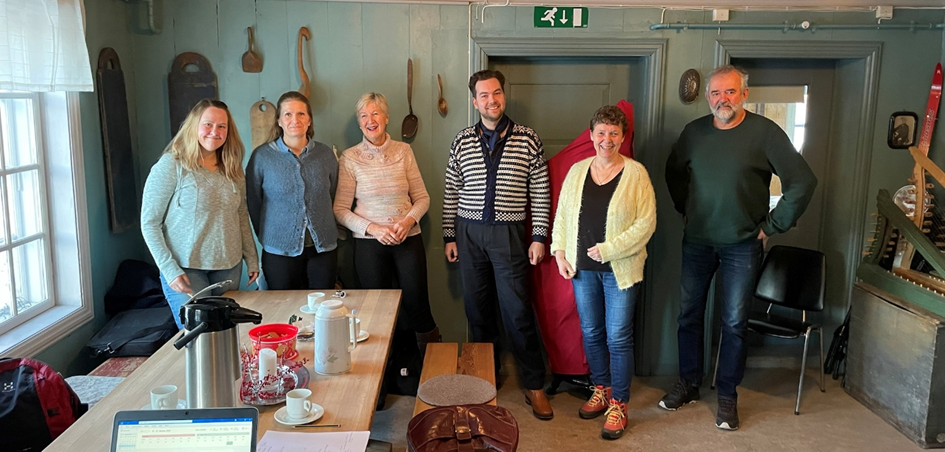 [Speaker Notes: Vi har hatt flere store fellesprosjekter på tvers av menigheter: Musikkmøter på tvers av generasjoner, dåpstradisjoner før og nå, gravferd før og nå, lokale gravferdskikker. Samarbeid med kommunen om sorgstøttetilbud, kulturprogram med Gjøvik maleklubb.]
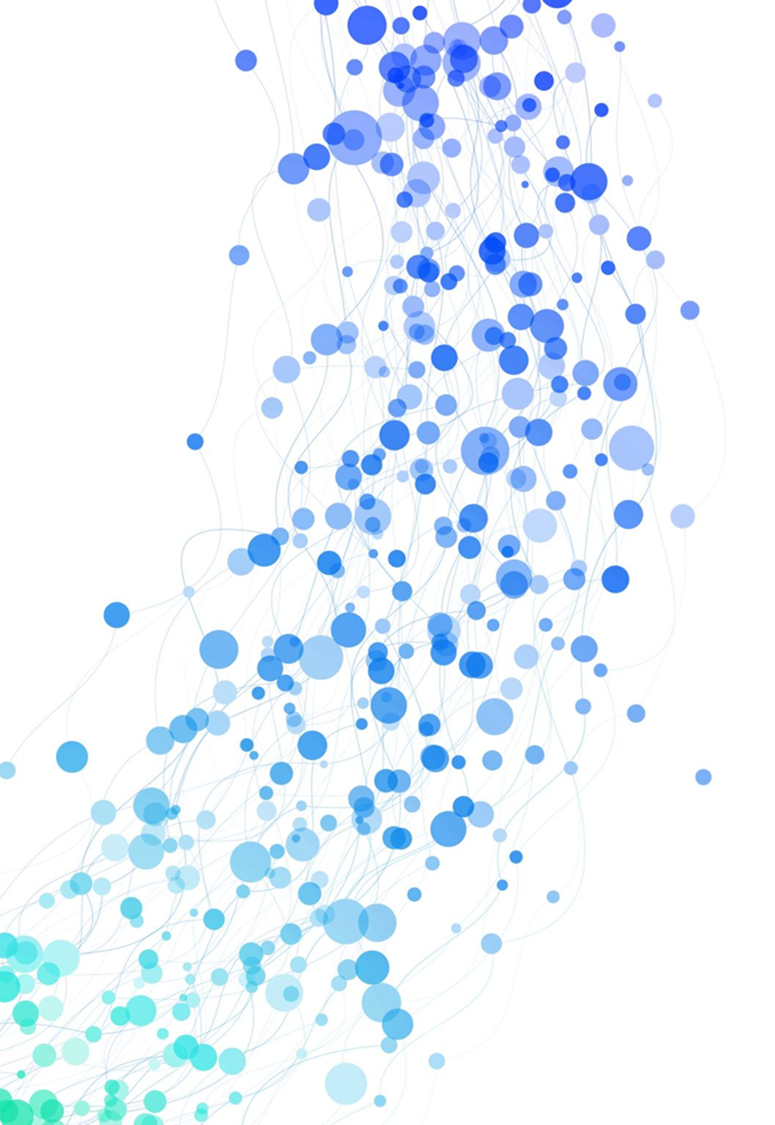 Diakonihuset Gjøvik
Plattformens innhold

Idegrunnlag for Diakonihuset
Prioriteringer
Organisering
Perioden 2024-2026
Nestekjærlighet 
Samtale og sorgstøtte
Inkluderende fellesskap
Vern om skaperverket
Kamp for rettferdighet
Samarbeidspartnere
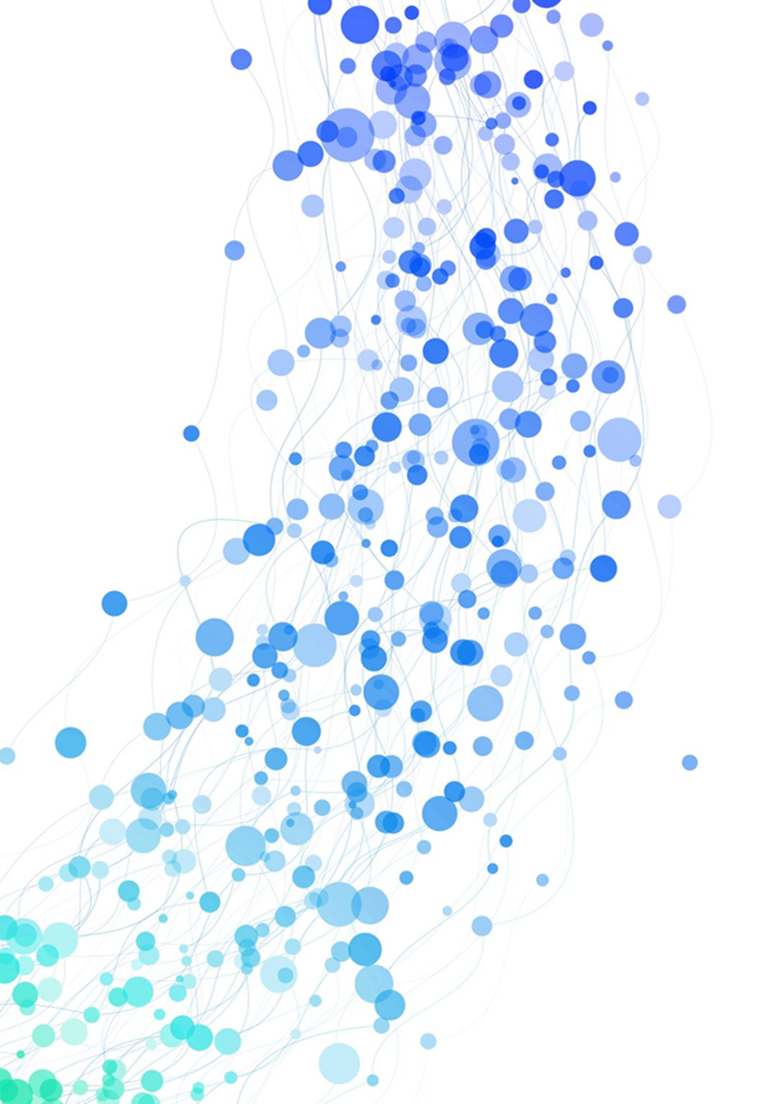 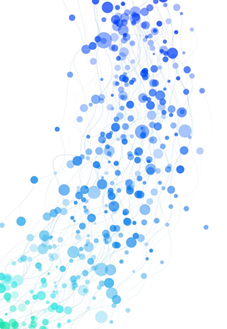 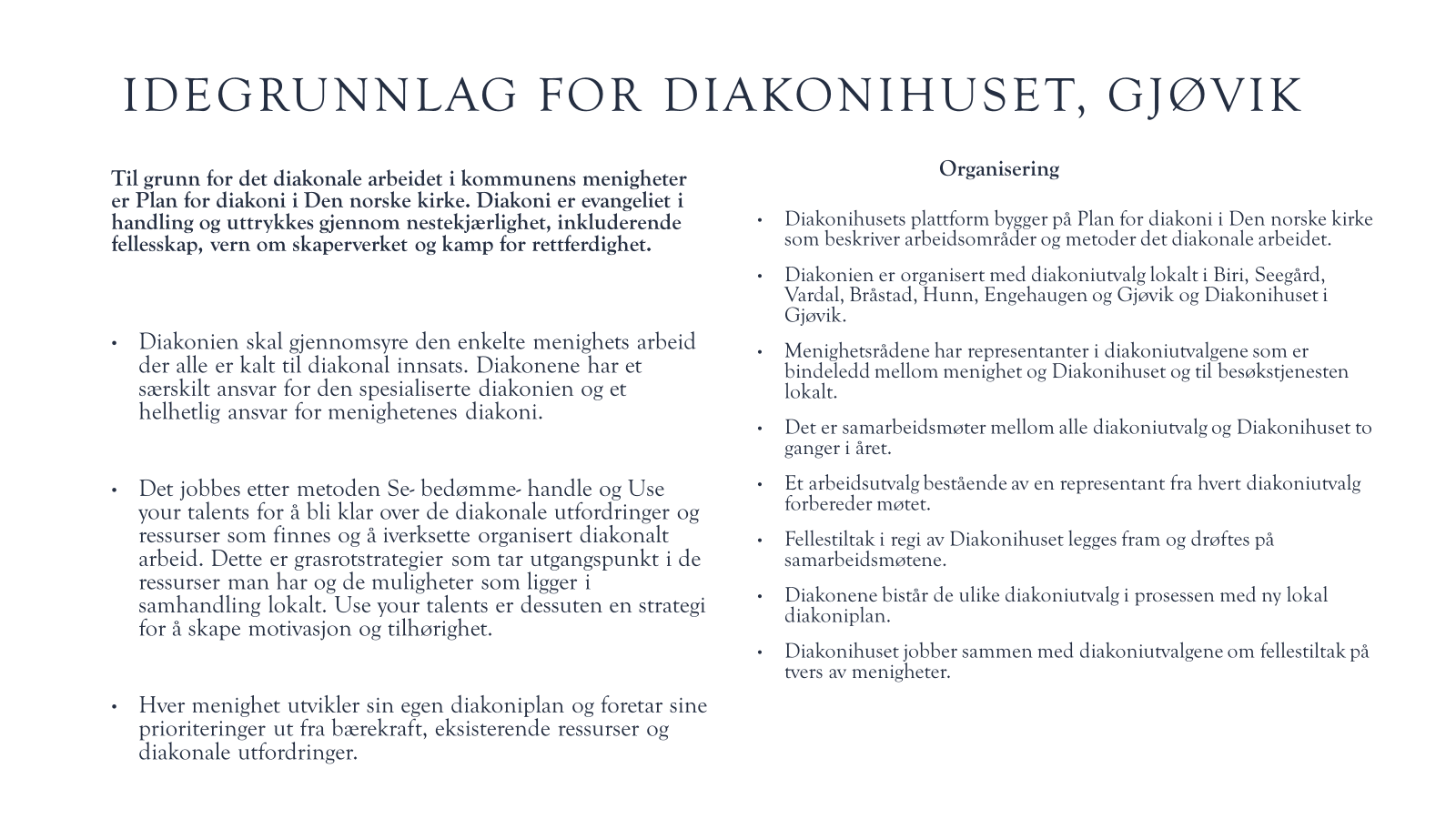 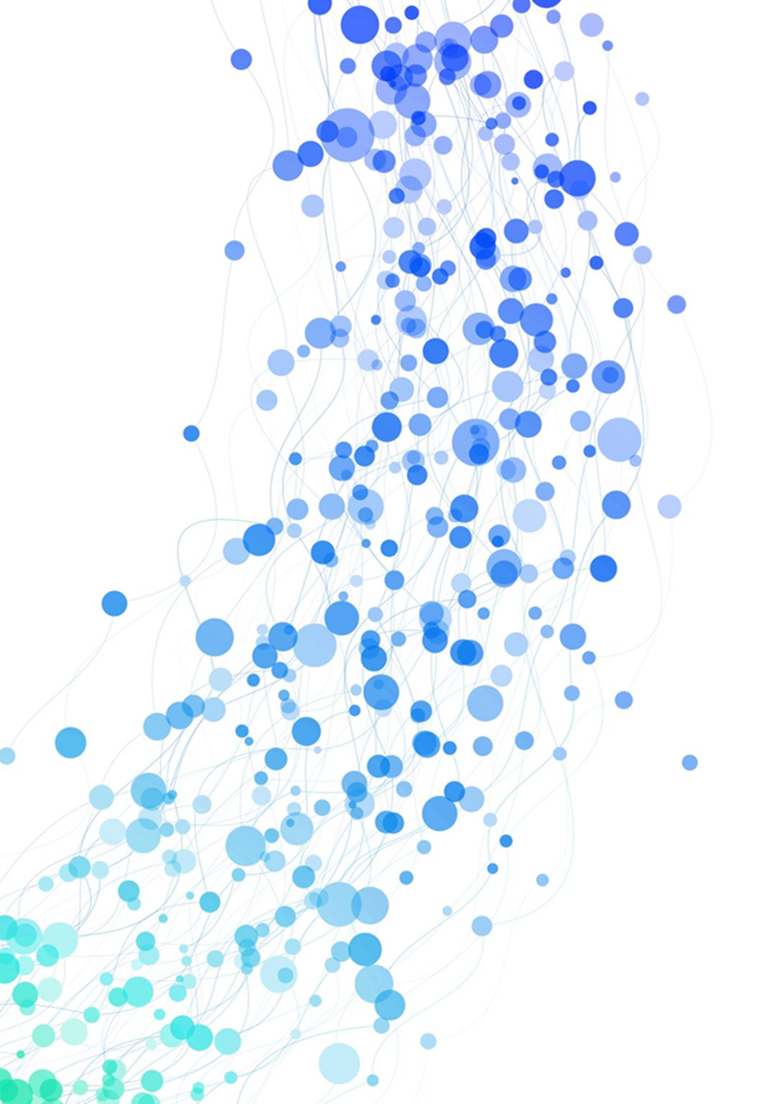 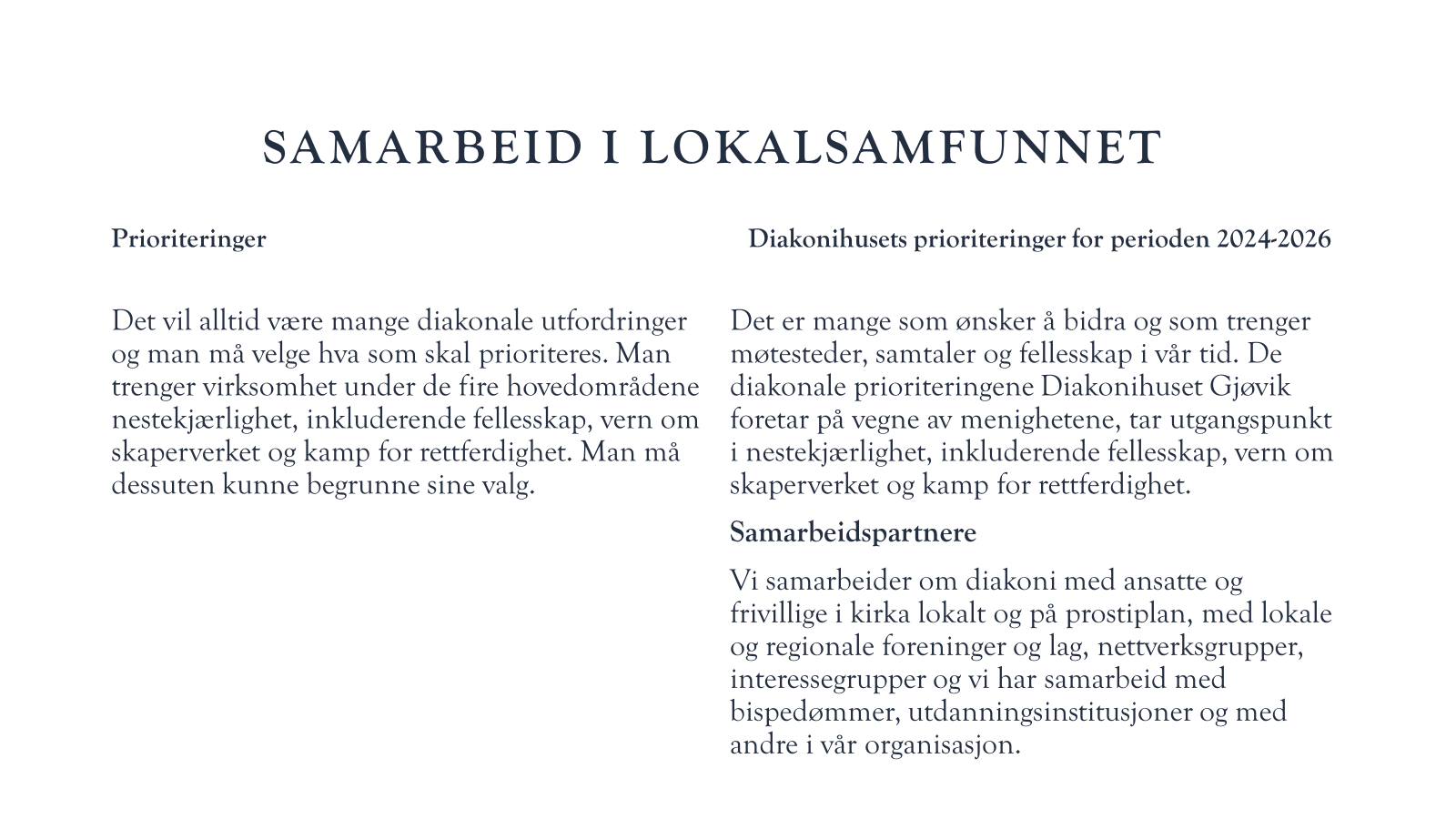 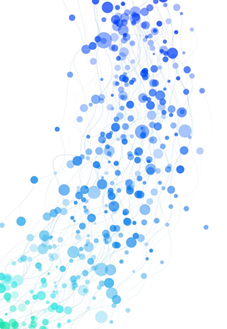 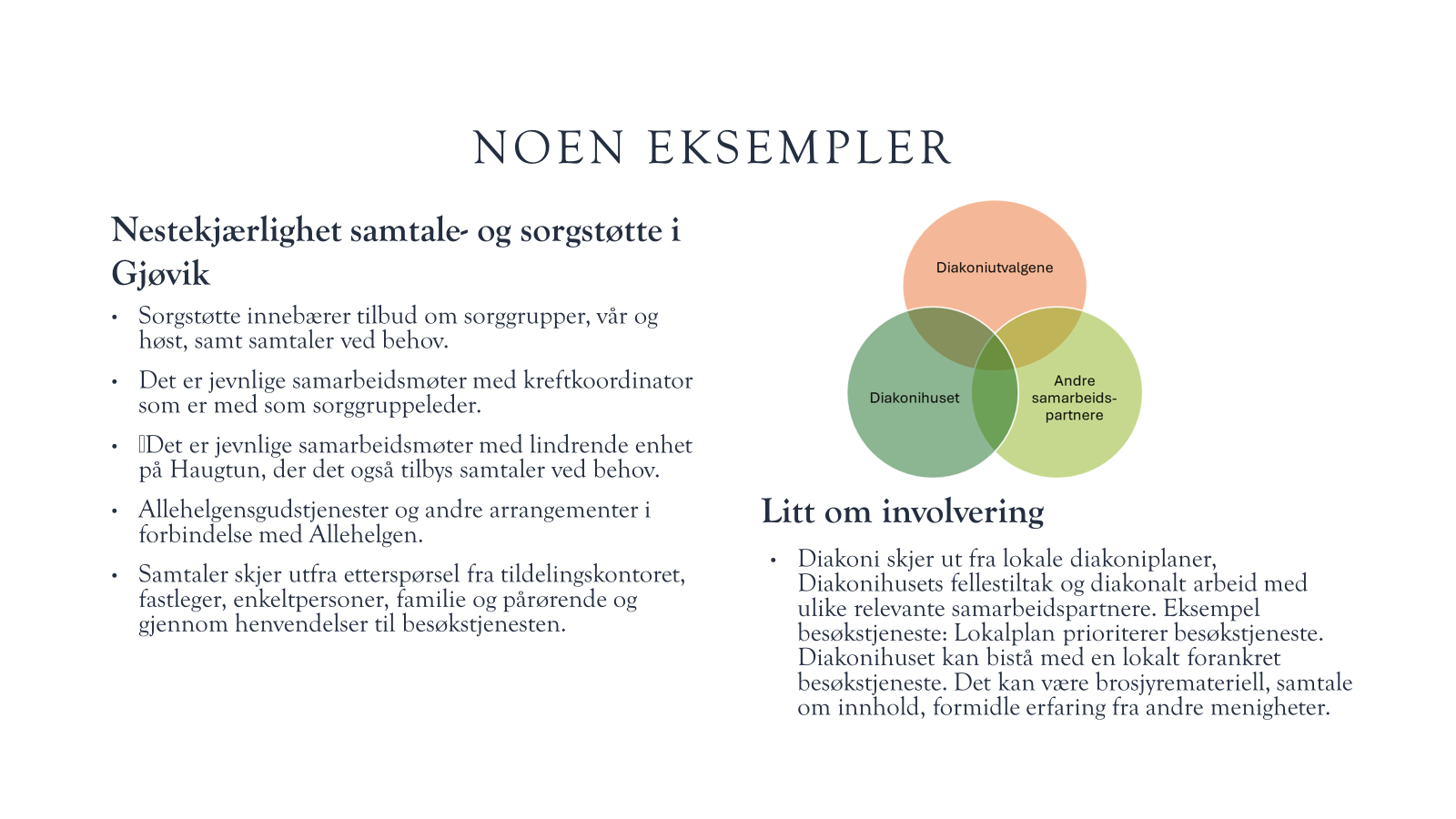 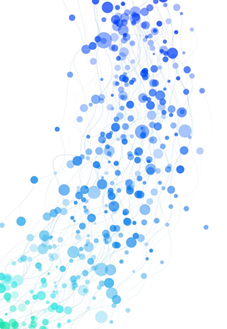 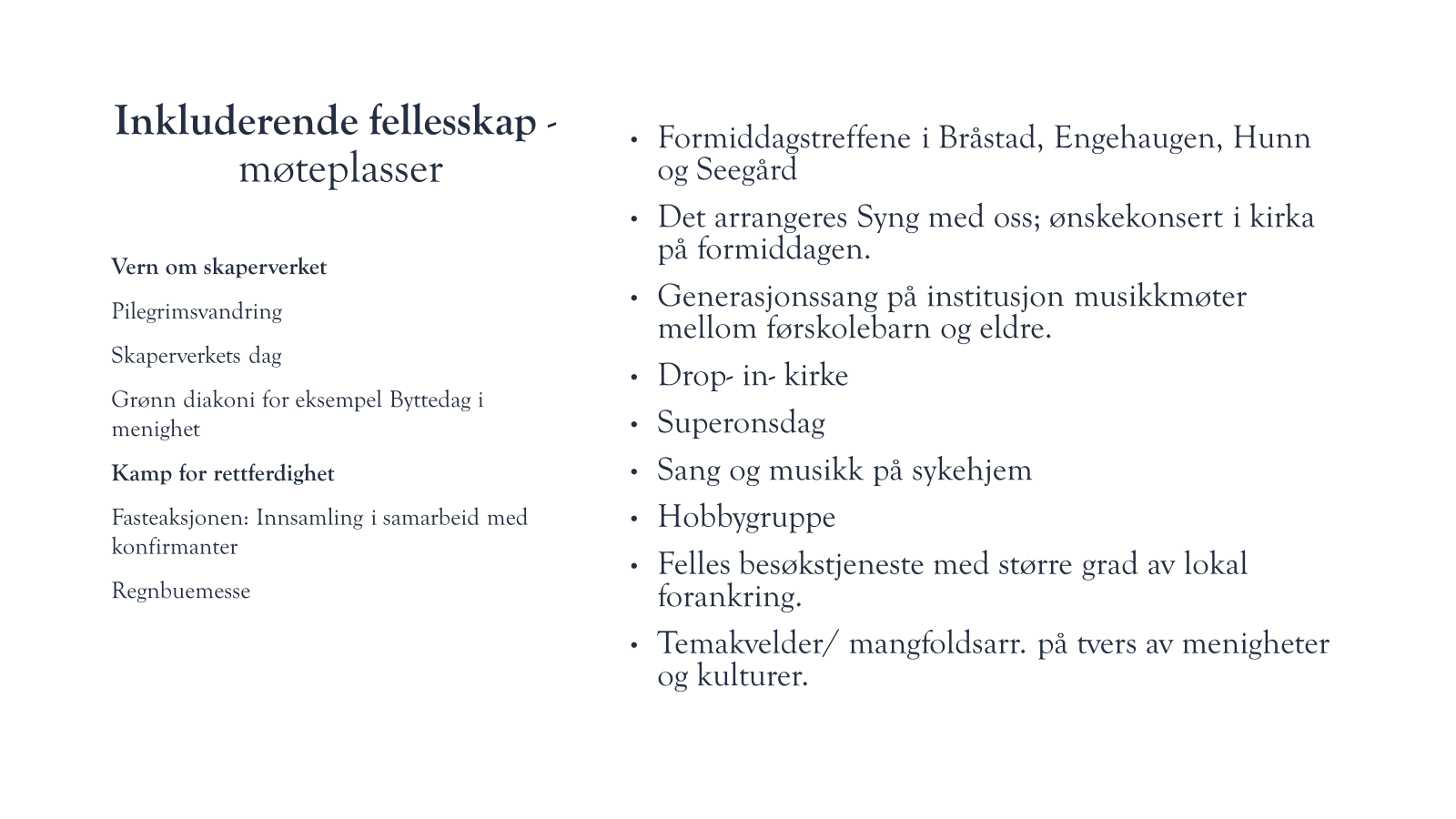